第三册第五课补充教材
认识西游记
第五册第十课课本故事
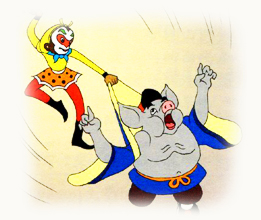 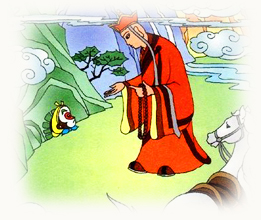 猪八戒
孫悟空
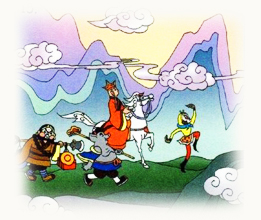 西天取经
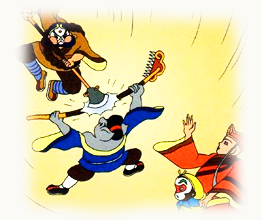 沙悟净
形声字：苔/ 抬/跆
参考资料：国际电脑汉字及异体字知识库
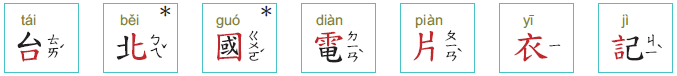 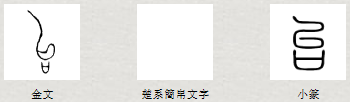 词语练习
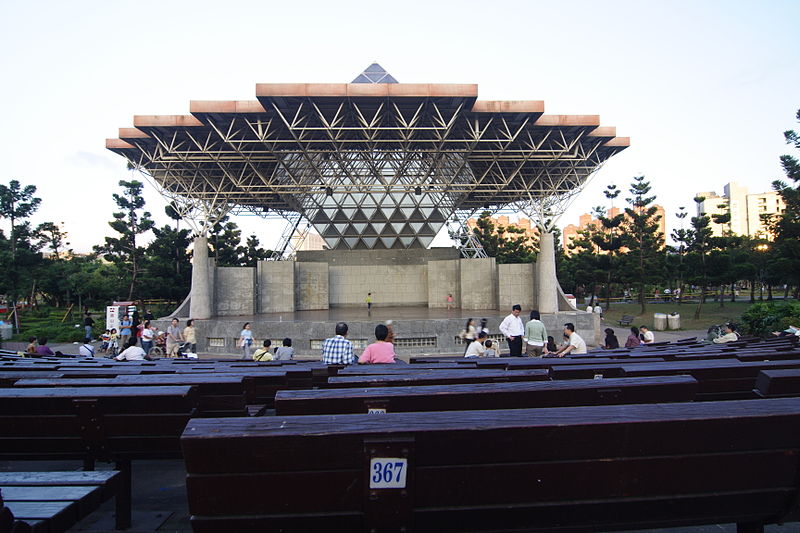 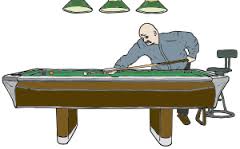 舞台
撞球台
吧台
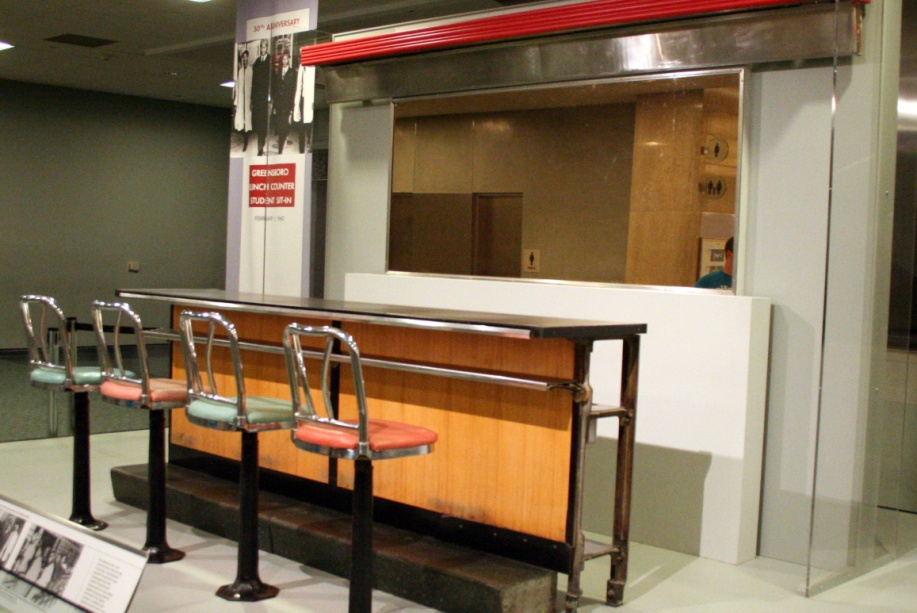 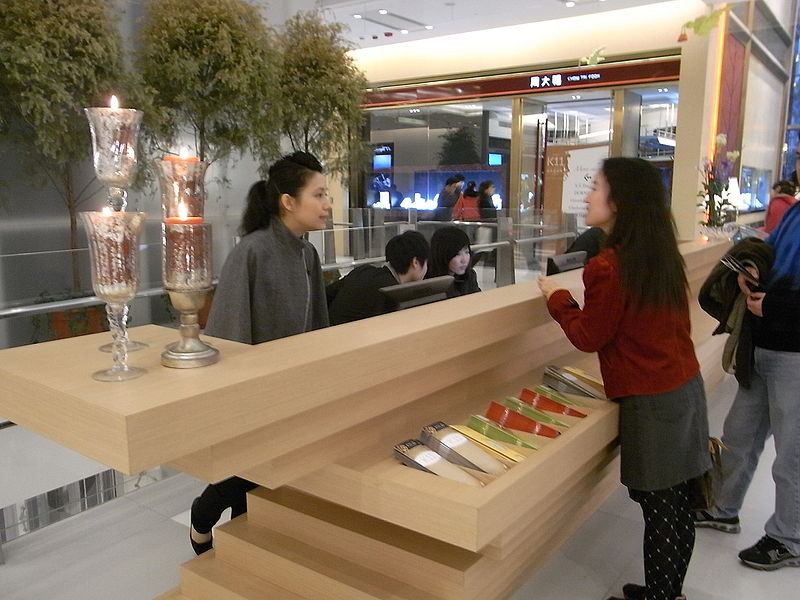 柜台
相似字：比
参考资料：国际电脑汉字及异体字知识库
形声字：背
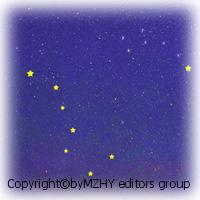 北极星
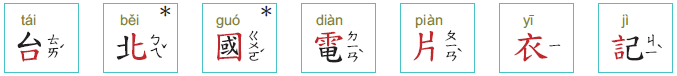 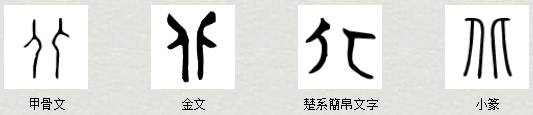 形声字：掴/帼
老师可挑词语来做活动
参考资料：国际电脑汉字及异体字知识库
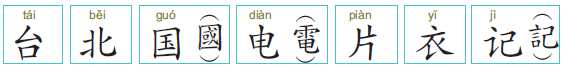 出国
国外
中国
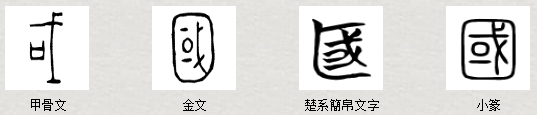 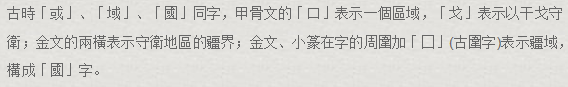 词语练习-说一说(国)
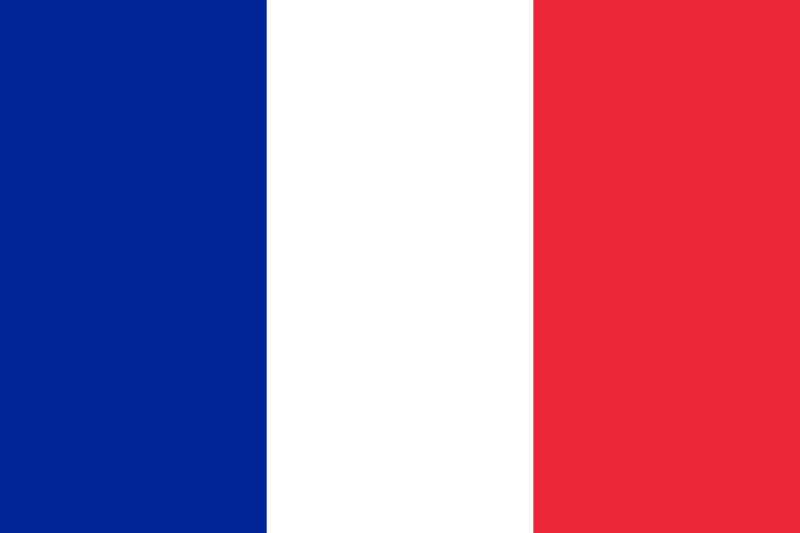 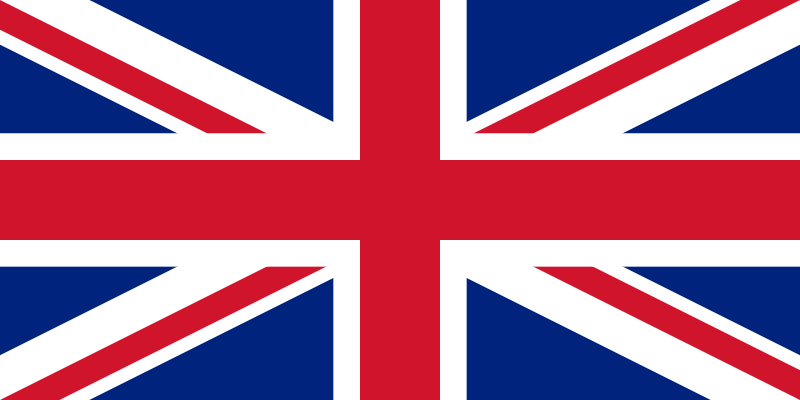 法国
英国
德国
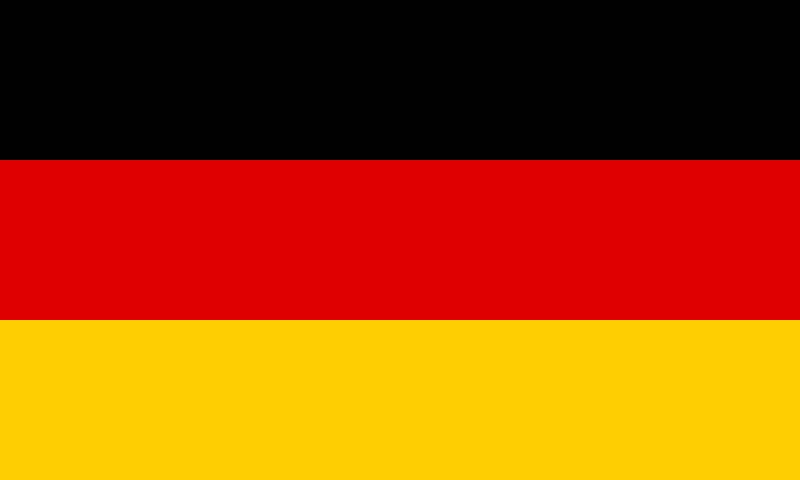 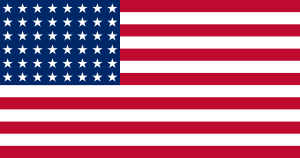 美国
参考资料：国际电脑汉字及异体字知识库
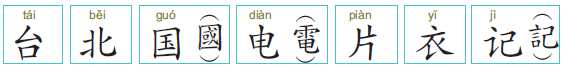 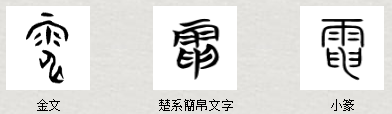 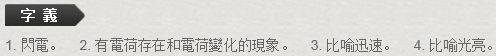 老师可挑词语来做活动
词语练习-说一说
电车
跳电
电玩
来电
电话
电话卡
公共电话
电台
大家电
进口家电
电力
电子书
小家电
参考资料：教育部重编国语辞典修订本
老师可挑词语来做活动
参考资料：国际电脑汉字及异体字知识库
一片真心
打成一片
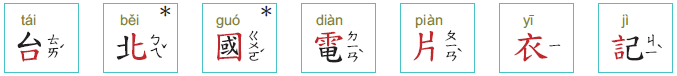 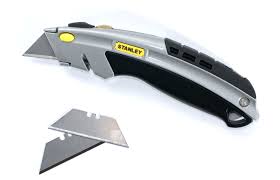 刀片
电子卡片
生鱼片
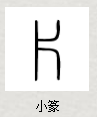 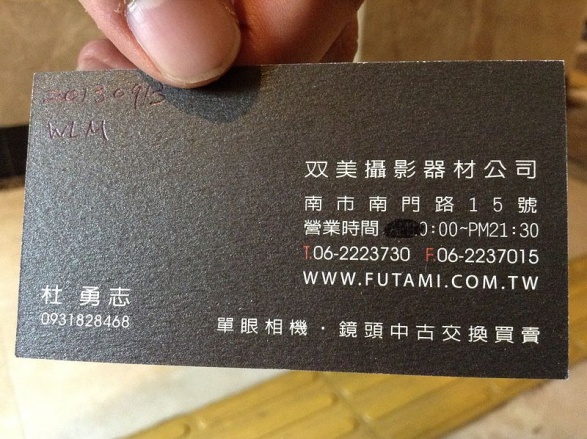 名片
参考资料：教育部重编国语辞典修订本
形声字：依/铱
老师可挑词语来做活动
参考资料：国际电脑汉字及异体字知识库
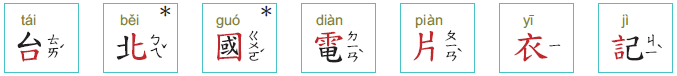 毛衣
上衣
风衣
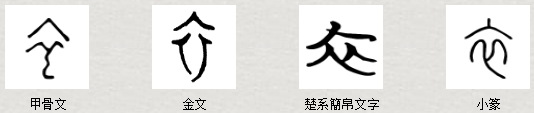 內衣
大衣
形声字：己
参考资料：国际电脑汉字及异体字知识库
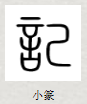 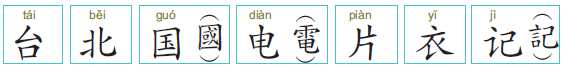 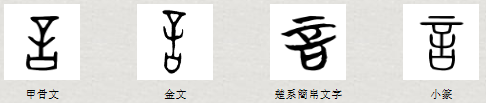 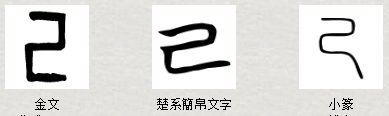 词语练习-说一说(记)
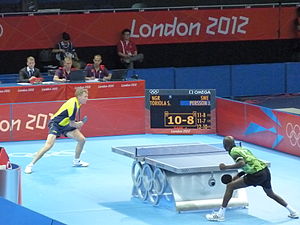 记分
笔记本
写笔记
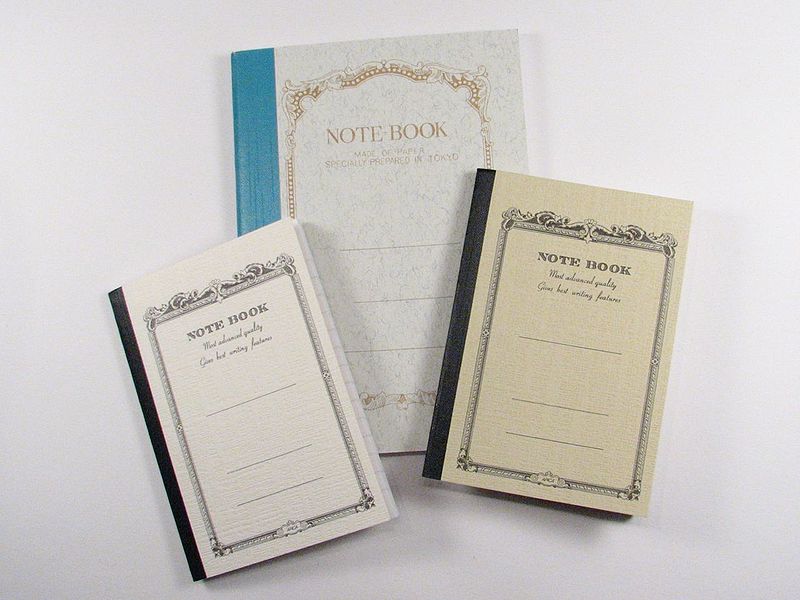 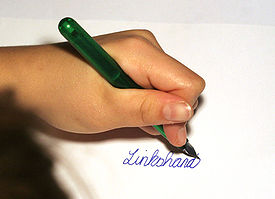 形声字：矜/衿/紟
参考资料：国际电脑汉字及异体字知识库
老师可挑词语来做活动
相似字：令
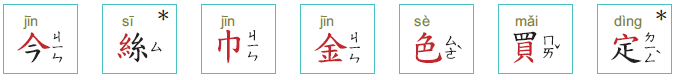 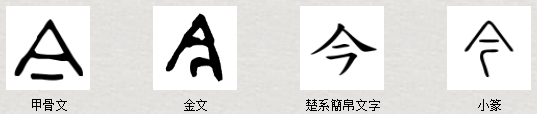 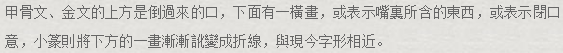 今日
今生今世
今晚
参考资料：教育部重编国语辞典修订本
形声字：鸶/蕬
参考资料：国际电脑汉字及异体字知识库
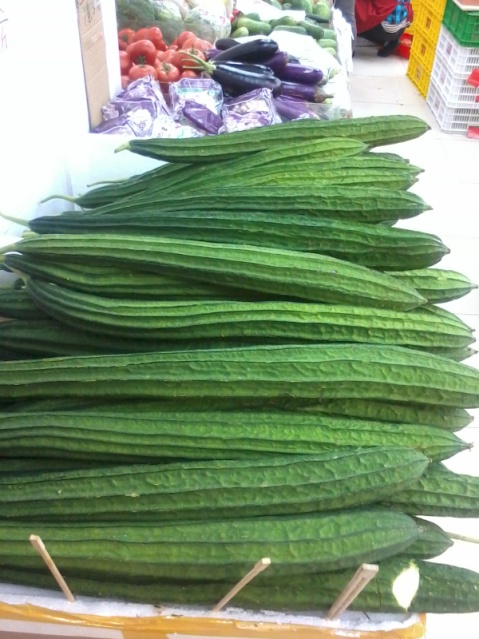 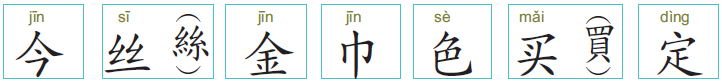 丝瓜
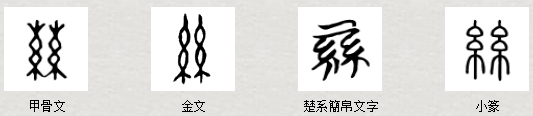 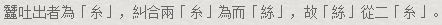 参考资料：国际电脑汉字及异体字知识库
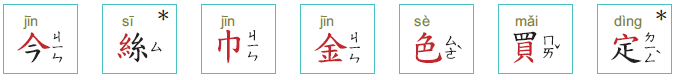 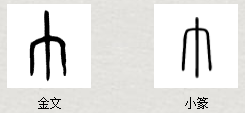 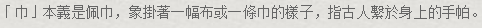 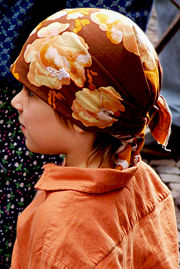 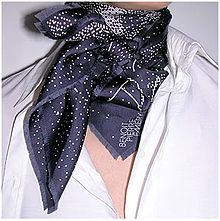 丝巾
头巾
相似字：全
形声字：惍/菳
参考资料：国际电脑汉字及异体字知识库
老师可挑词语来做活动
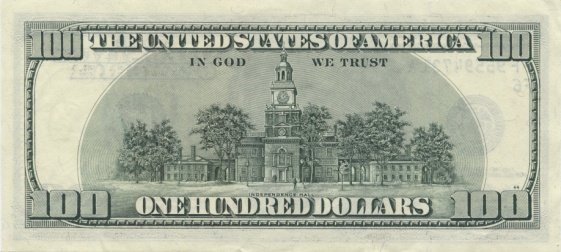 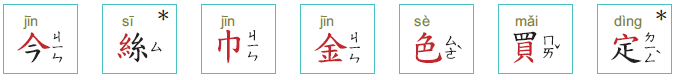 美金
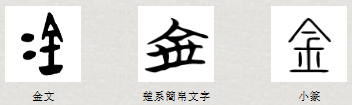 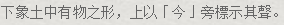 真金不怕火
五金
开金口
千金买笑
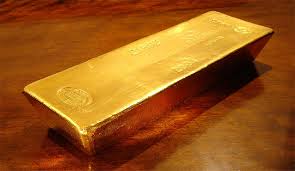 黃金
参考资料：教育部重编国语辞典修订本
形声字：銫
老师可挑词语来做活动
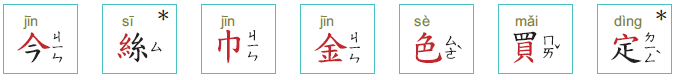 面色
上色
土黃色
秋色
金黃色
参考资料：教育部重编国语辞典修订本
老师可挑词语来做活动
颜色练习-说一说
土色
白色
金色
黑色
金黃色
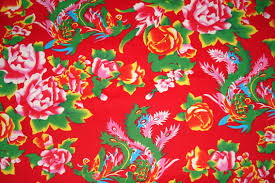 花色
米色
紅色
黃色
相似字：卖
老师可挑词语来做活动
参考资料：国际电脑汉字及异体字知识库
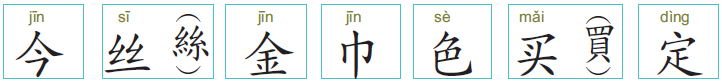 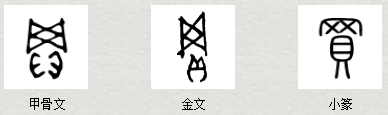 买书
收买
买回
参考资料：教育部重编国语辞典修订本
形声字：碇/錠/椗
老师可挑词语来做活动
参考资料：国际电脑汉字及异体字知识库
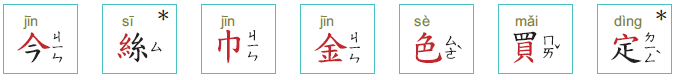 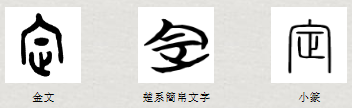 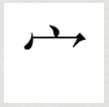 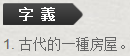 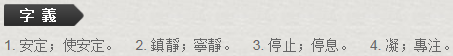 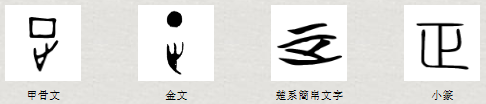 说不一定
不一定
定位
参考资料：教育部重编国语辞典修订本
练习说
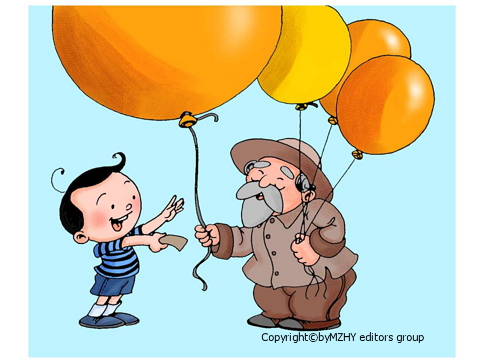 1.小小买了一个大气球。
2.小小买到了一个大气球。
3.小小买得到一个大气球。
1.鸟妈妈在找她的蛋。
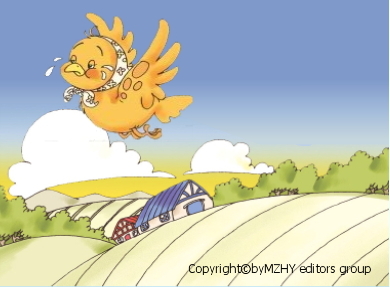 2.鸟妈妈找不到她的蛋。
3.鸟妈妈沒找到她的蛋。
练习说
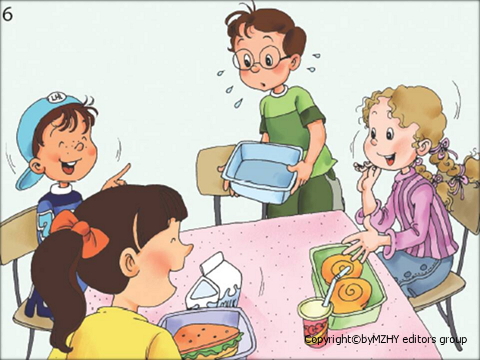 1.友友沒带他的午饭。
2.友友吃不到他的午饭。
3.友友沒吃他的午饭。
1.哥哥猜到谜语。
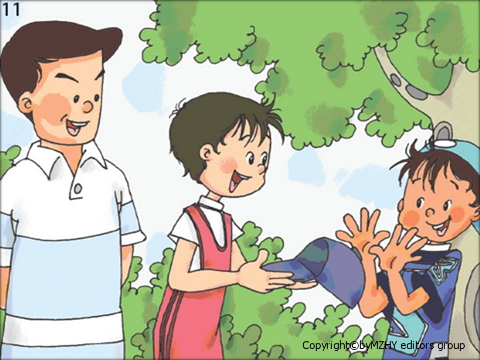 2.弟弟猜不到谜语。
3.哥哥得到帽子。
4.弟弟得不到帽子。
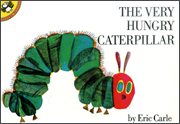 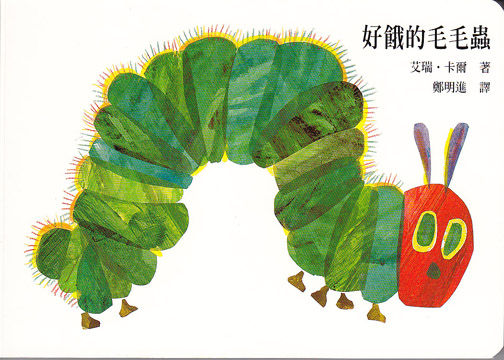 中文版
英文版